Herzlich Willkommen zum Symposium IV
27. Mai 2019
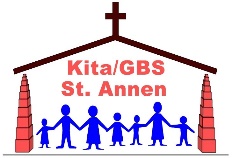 1
Schulentwicklung an der KVSS
Schuljahr 2018/2019
Teil 2
Mai 2019
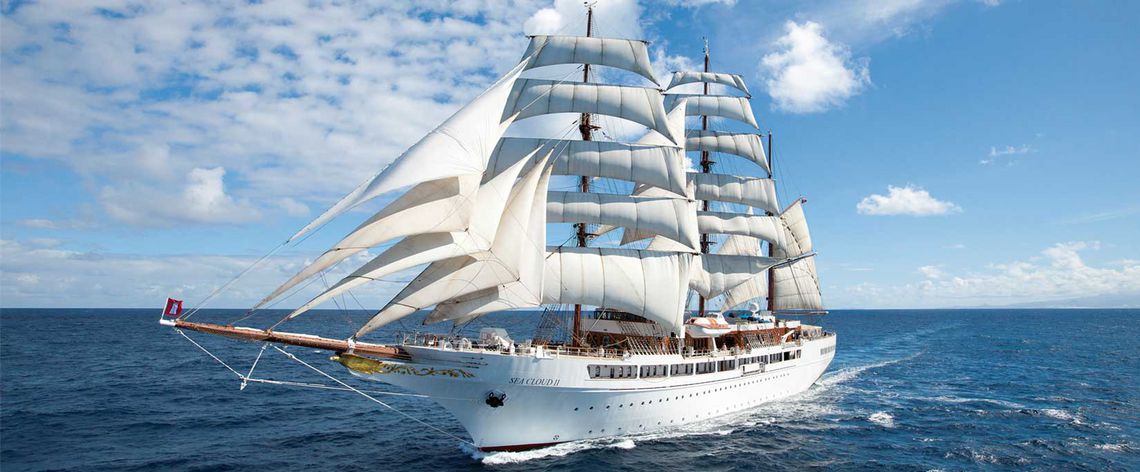 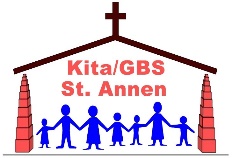 2
Ablauf
19:00 	Begrüßung	
		Vorstellung, Ablauf
		Überblick über den bisherigen Prozess
		Einblick in die geplanten Neuerungen
19:45 	Nachfragen und Einführung in die 		Gruppenarbeit
20:00	Pause
20:15 	World-Café
21:30	Sammlung von Eindrücken und 			Ausblick
22:00	Abschluss
3
Schulentwicklung – Warum?
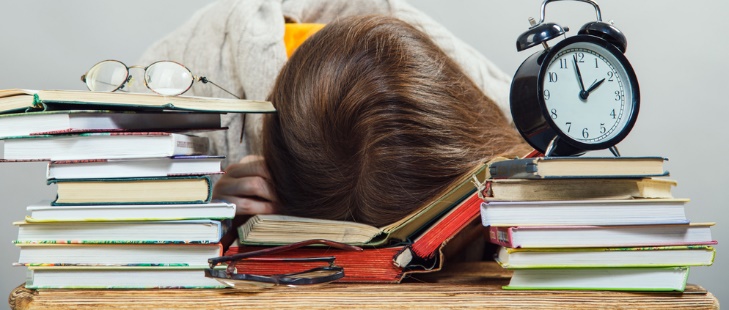 Lernen und Leben im Ganztag
Neue Lebenswelt der Kinder
Knackpunkt Hausaufgaben
Unzufriedenheit am Standort und Hamburg weit
Umfang
Betreuung
Stress
Unzufriedenheit
 Aufgabe: Zunächst Hauptschmerzpunkt HA 		zu heilen!
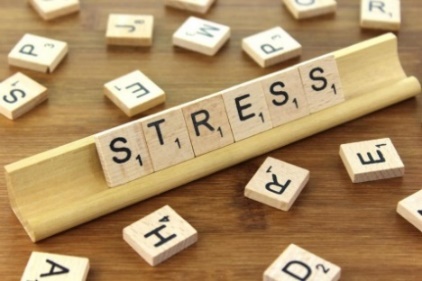 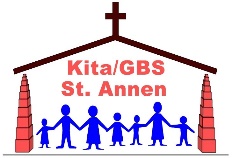 4
Lern- und Lebenswelt unserer Kinder
Straffe Taktung
Individuelle Bedürfnisse
Individuelle Bedürfnisse
Geborgenheit
Geborgenheit
Hohe Anforderung
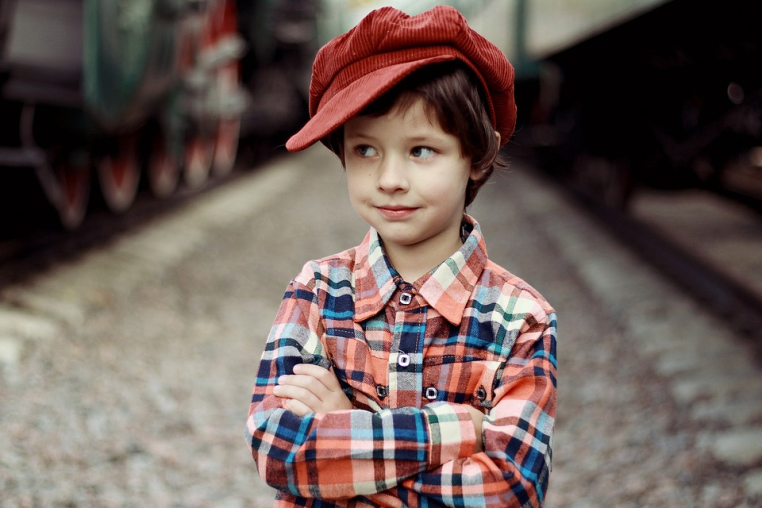 Freiraum
Freiraum
Zeit
Zeit
Gemeinsamer Lern- und Lebensraum
Selbstständigkeit
Selbstständigkeit
Vertrauen
Lange Tage
Vielfalt im Lernen
Leistungsdruck
Individuelle Diagnostik
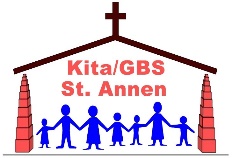 5
Unser Anspruch
Kindgerechtes Lernen und Leben stetig weiter entwickeln und optimieren!
Schule als positiver Lern- und Lebensort!
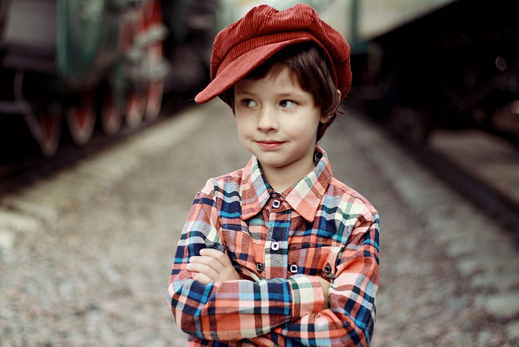 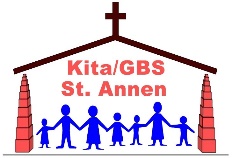 6
Aus folgenden Erkenntnissen:
Leitbild
Fortbildungen
Elternrat
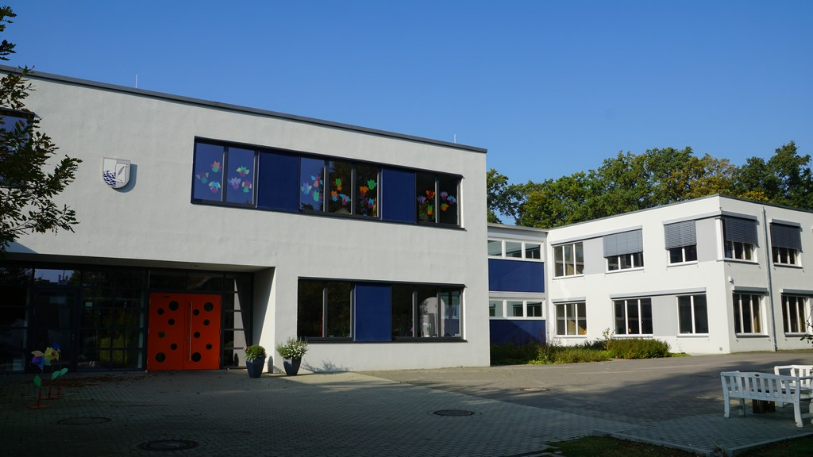 Beratungen
Symposium I-III
Leitungsteamsitzungen
GTA-Sitzungen
Konferenzen & DB
Netzwerktreffen
Hospitationen
Alle Stimmen der Kinder, Eltern, Lehrkräften, PädagogInnen
Umfrage der Kinder
GBS-Konferenzen
Pilotphase
Auswertungen der Piloten
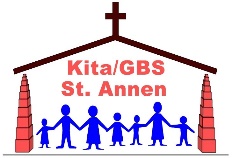 7
Erfolgt der gewonnene Extrakt:
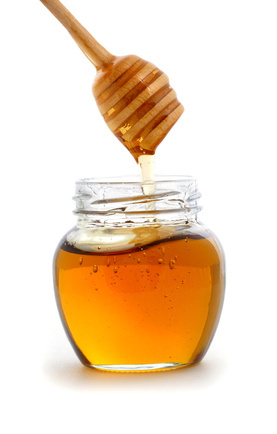 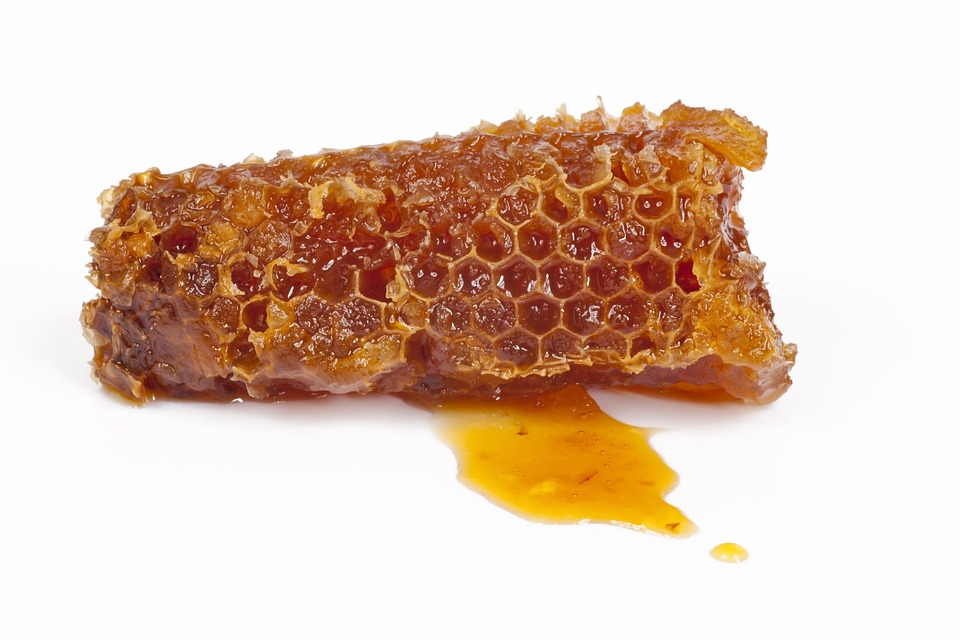 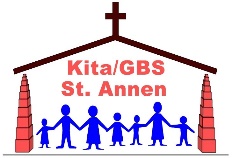 8
Unser Ziel
Höhere Lernerfolge und Steigerung der Motivation durch selbstgesteuertes Lernen!

Freude-Freiraum-Flexibilität-Leistung-Planung
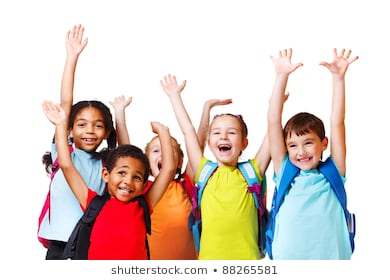 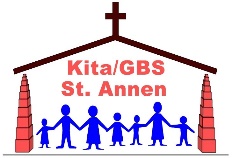 9
Unser Modell
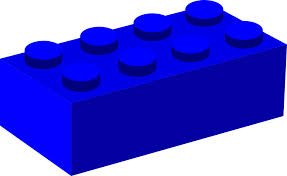 1
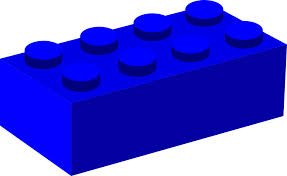 2
Offener Anfang
Wochen-
hausaufgabe
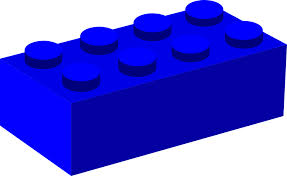 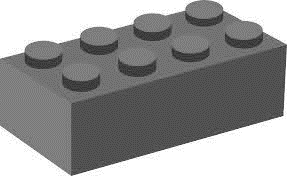 3
Gemeinsame 
Stunde
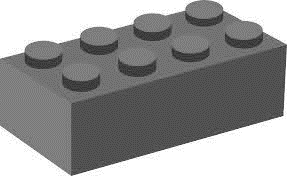 4
HA-Betreuung
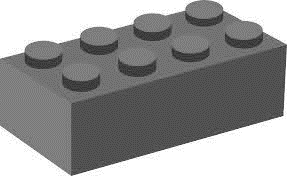 5
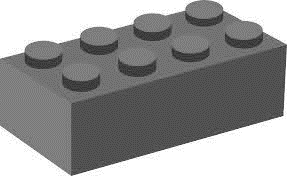 6
Angebote
Abholzeiten
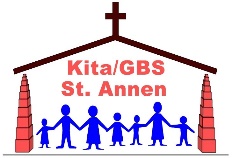 10
Bausteine Vormittag
1
Offene Eingangsphase

	Wochenhausaufgaben

	Gemeinsame Stunde
2
3
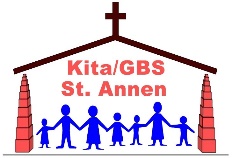 11
2
Baustein 	 :Wochenhausaufgaben
verbindliche Einführung für alle
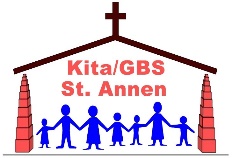 12
VorteileWochenhausaufgaben
Entspanntere und zufriedenere Schüler /Eltern
Zeitersparnis für den Unterricht: 1x aufschreiben
Unterricht ist planbarer
Transparenz für die Eltern
Training/Wiederholung im Elternhaus
Kinder lernen Zeitmanagement
Kontrolle ist planbarer
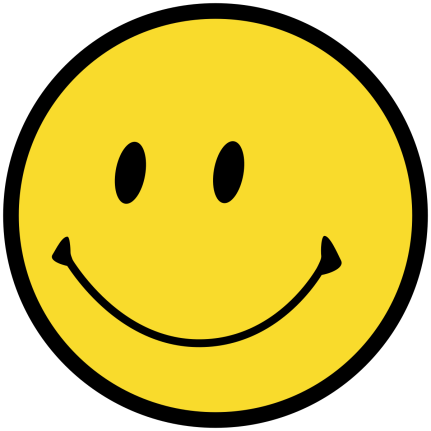 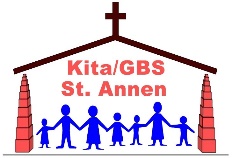 13
Bausteine Nachmittag
3
Gemeinsame Stunde

	Hausaufgabenbetreuung

	Angebote

	Abholzeiten
4
5
6
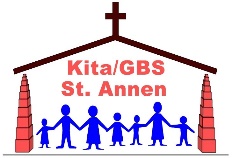 14
4
Baustein 	 :Hausaufgabenbetreuung
Für Kinder der 1. bis 4. Klassen
Stille-Raum
Dienstag, Mittwoch, Donnerstag
Helfer-Raum
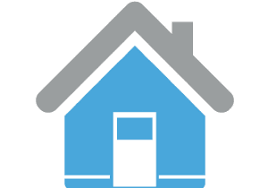 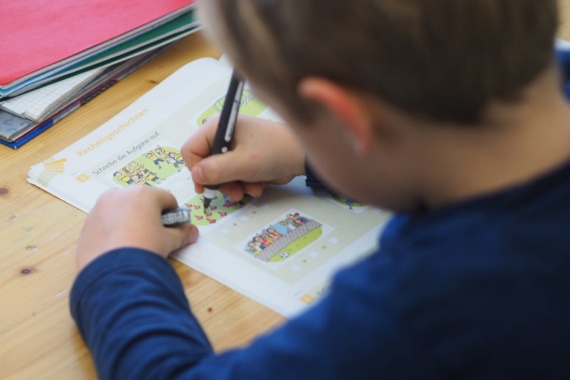 Partnerarbeits-Raum
Von 13:20 bis 15:45 Uhr
„Elternfreie Zone“
HA-Raum für 1. Klassen
Kommunikation über Schulplaner
Kommunikationbei Bedarf auch persönlich
Flüster-Flur
 Bedürfnisorientierte und individuelle Lösung für Ihr Kind!
 „Hilf mir, es selbst zu tun.“
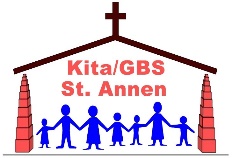 15
Mögliche Herausforderungen
„Mein Kind wird bis Sonntag nichts machen!“
„Mein Kind ist Dienstag fertig und dann?“
„Mein Kind kann sich nicht organisieren – Überforderung.“
„HA-Haus: Wie das mit so vielen Kindern machbar?“
“Muss ich als Elternteil nun die Arbeit der Schule übernehmen?“
„Wird jahrgangsübergreifendes Arbeiten eingeführt?“
„Wie kann die HA-Kraft alle Jahrgänge gleichzeitig bedienen?“
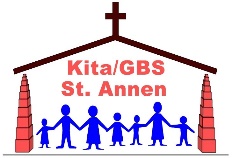 16
Das bietet unser Modell:
Selbstständiges und selbsttätiges Arbeiten
Rhythmusfindung
Flexibilität und Planbarkeit
Freiraum
Neues Lernhaus
Bedürfnisorientiertes Arbeit
Individualisierung
Mehr Steuerung / Kommunikation

 Idee: Aus Pflicht Spaß machen!
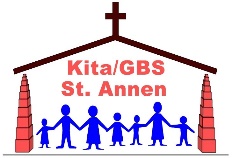 17
Themenspeicher
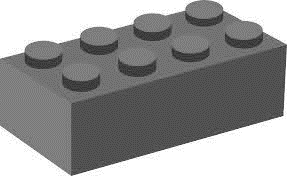 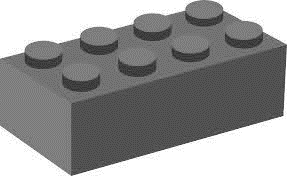 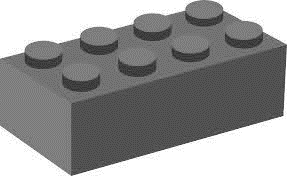 Begleitung & Kontrolle durch Leitung
Kommunikation zwischen den Teams
Verantwortlich-keit 
der Eltern
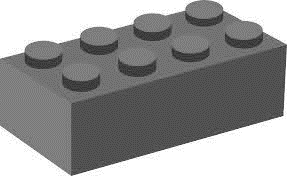 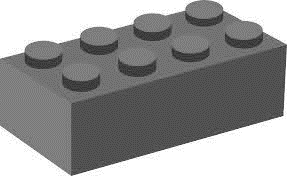 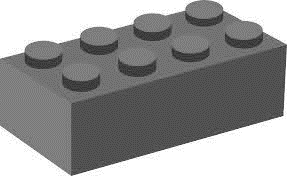 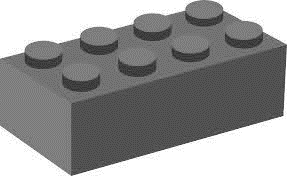 Evaluation & Anpassung
Rhythmisierung
Lernzeiten
Lernspiele
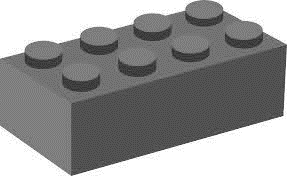 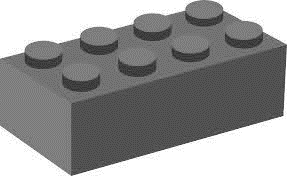 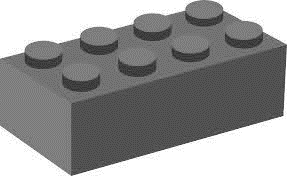 Weitere gemeinsame
Stunden
HA 1. Klasse
erst ab Herbstferien
Differenzierung
JG 1 -4
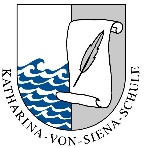 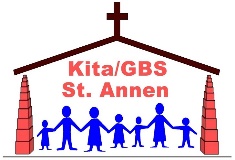 18
Wir werden starten – JETZT!
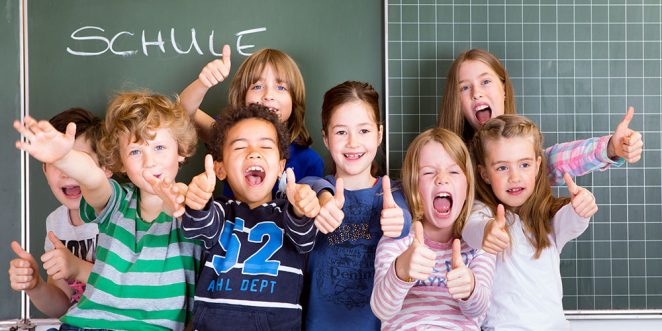 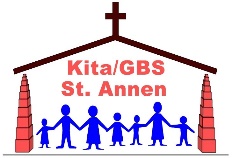 19
Haben Sie noch Fragen?
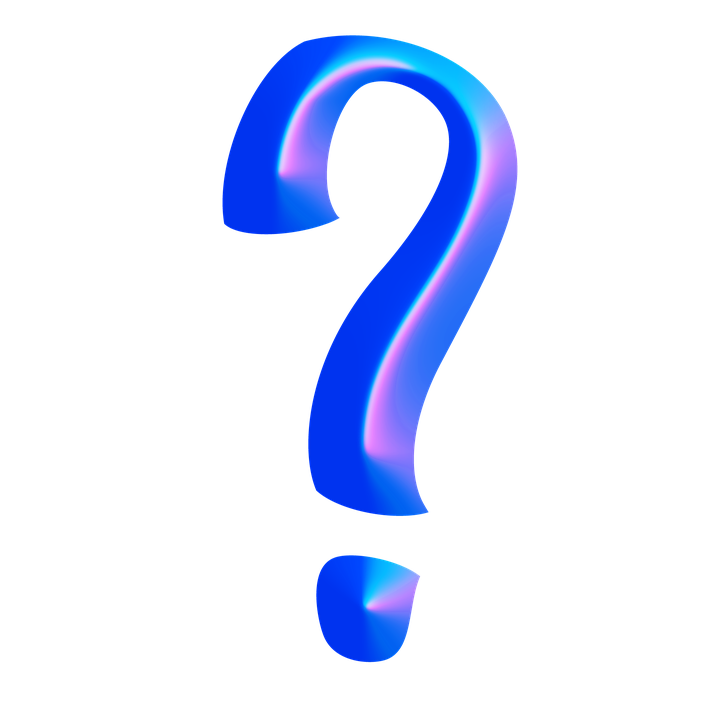 20
World-Café
An jedem Tisch stellen wir jeden Baustein vor
Kommen Sie ins Gespräch!Notieren Sie Ihre Anmerkungen!
Wechsel nach 15 Minuten
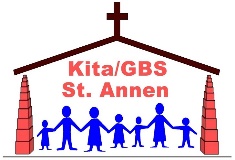 21
Wie geht es weiter?
Elternrat
Lehrer-konferenz
Dienstbesprechung GBS
Schulkonferenz
Ganztags-ausschuss
Leitungs-team
SuS-Parlament
Symposium IV
Elternbrief  (Homepage)
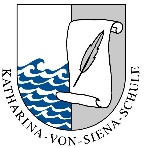 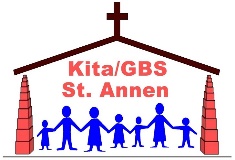 22
Leinen los!
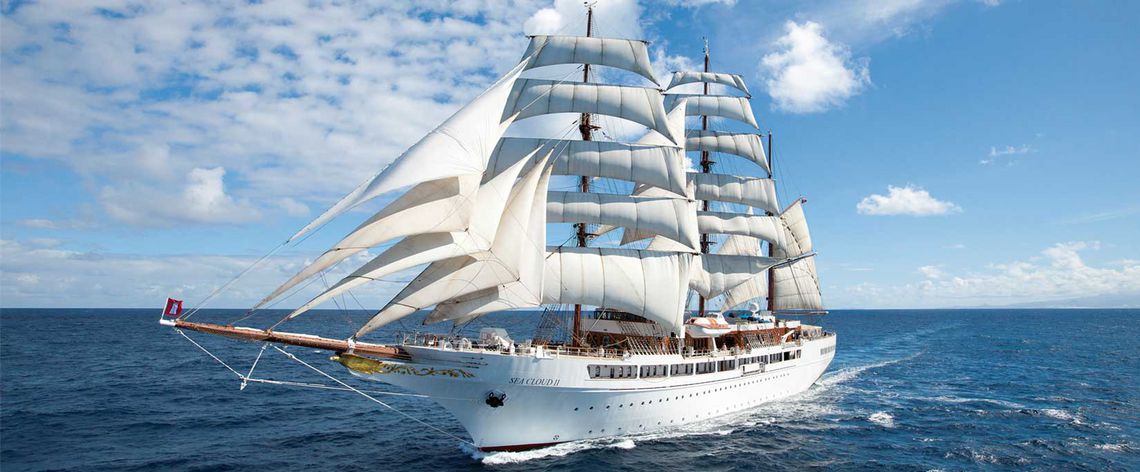 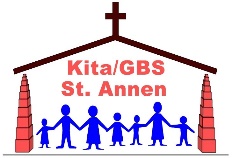 23